XVII. PneumographyXX. Pneumotachography
Physiology I – practice
Autumn, weeks 10-12
1
Department of Physiology, Faculty of Medicine, Masaryk University
Pneumography
= a method for registration of respiratory movements
Respiratory muscles
Main inspiratory muscles: diaphragm and external intercostal muscles
Accessory inspiratory muscles: sternocleidomastoid musculus and a group of scalene muscles
Expiratory muscles: internal intercostal muscles and anterior abdominal wall muscles
Inspiration – active process (contraction of respiratory muscles)
Expiration – a passive process at rest (elasticity of the lungs pulls the chest wall back to the expiratory position), and forced exhalation is an active process (use of expiratory muscles)
2
Department of Physiology, Faculty of Medicine, Masaryk University
Pneumography
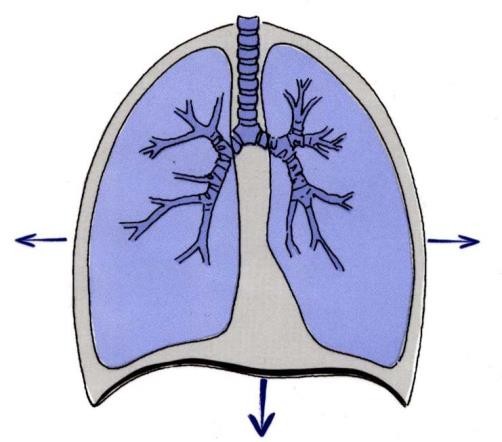 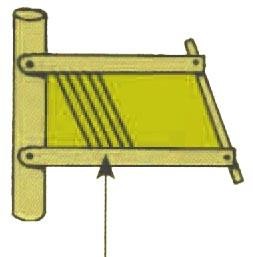 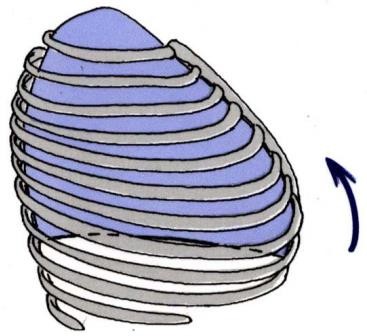 inspiration
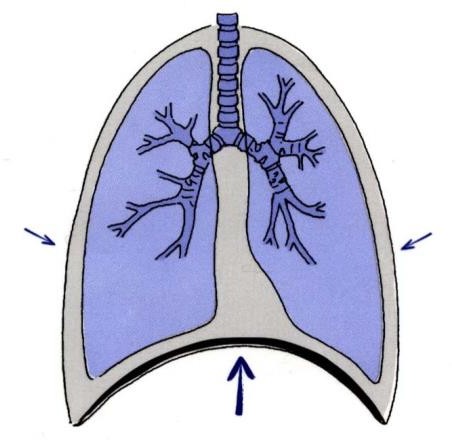 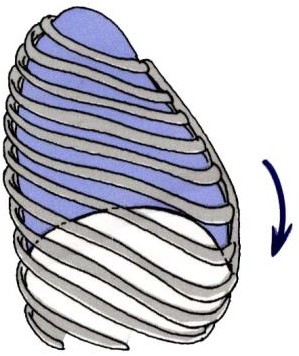 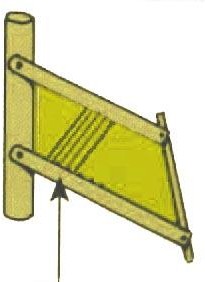 expiration
3
Department of Physiology, Faculty of Medicine, Masaryk University
Chemical regulation of ventilation
Ventilation = tidal volume * respiratory rate
The volume of air ventilated over time (l/min)
Respiratory rate in pneumography – determined by the duration of the whole respiratory cycle (breathing interval, BI), duration of inspiration (Ti) and expiration (Te)
Depth of breathing in pneumography – amplitude of breathing movements (Amp)
Chemical control of ventilation leads to a change in depth and frequency of breathing based on chemoreceptor information
Chemoreceptors
Central – cells in the medulla oblongata near the respiratory centre
Peripheral – carotid and aortic
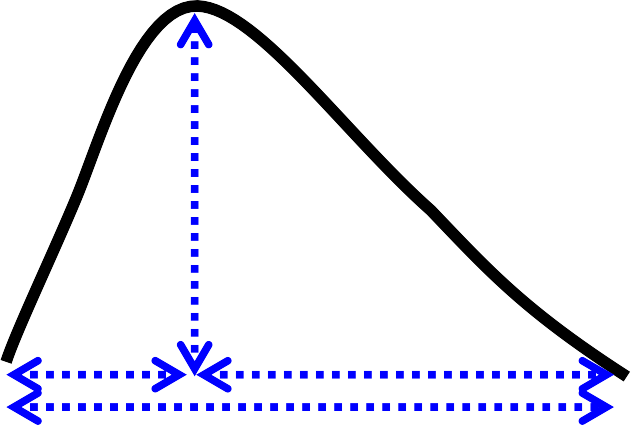 Amp
Ti
Te
4
Department of Physiology, Faculty of Medicine, Masaryk University
BI
Central chemoreceptors
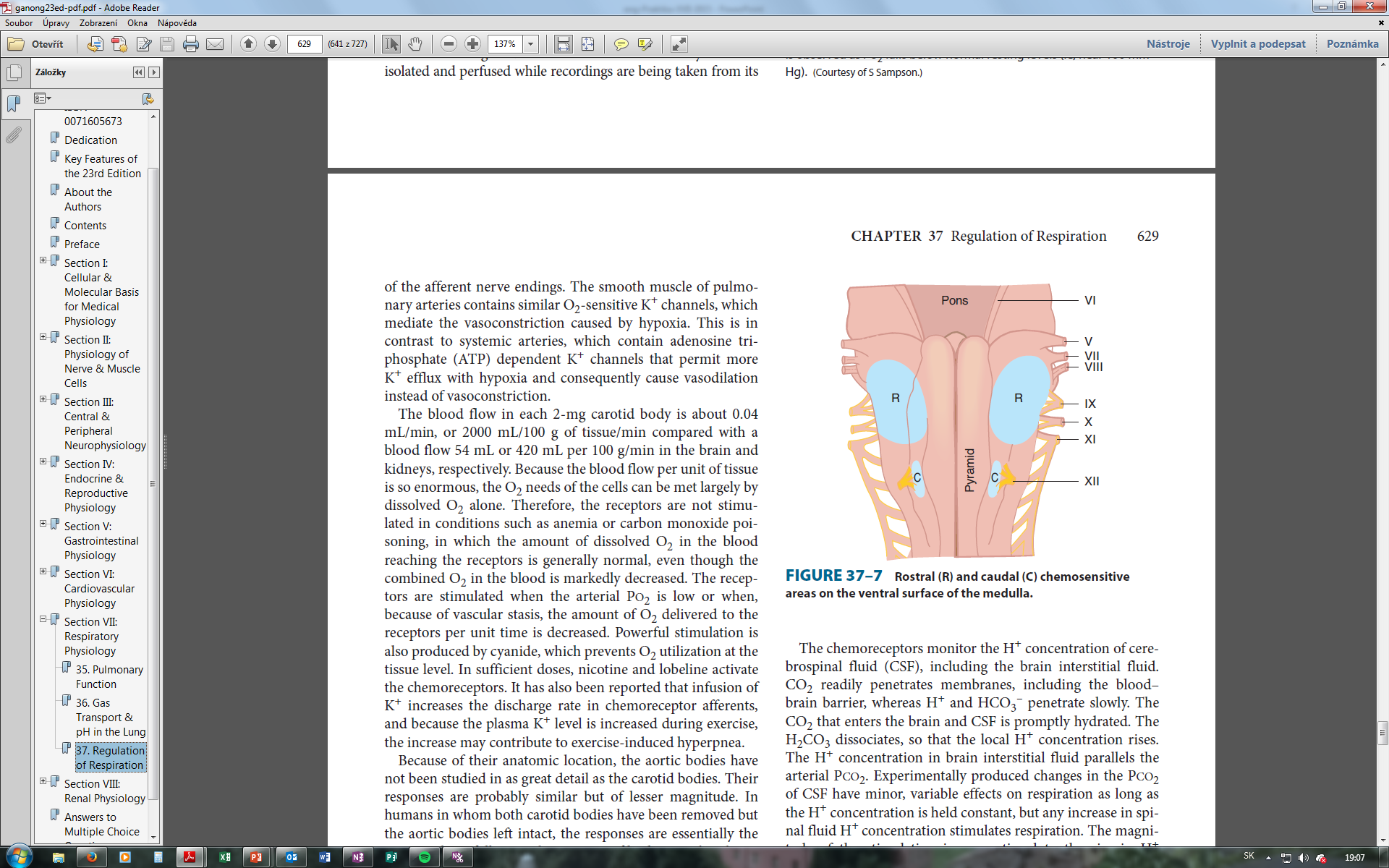 Located near the respiratory centre in the medulla oblongata 
CO2 passes the blood-brain barrier into the cerebrospinal and intercellular fluids of the brain
CO2 + H2O → CHO3- + H+
Increased concentration of H+ in cerebrospinal fluid stimulates chemoreceptors → increased ventilation
5
Department of Physiology, Faculty of Medicine, Masaryk University
Peripheral chemoreceptors
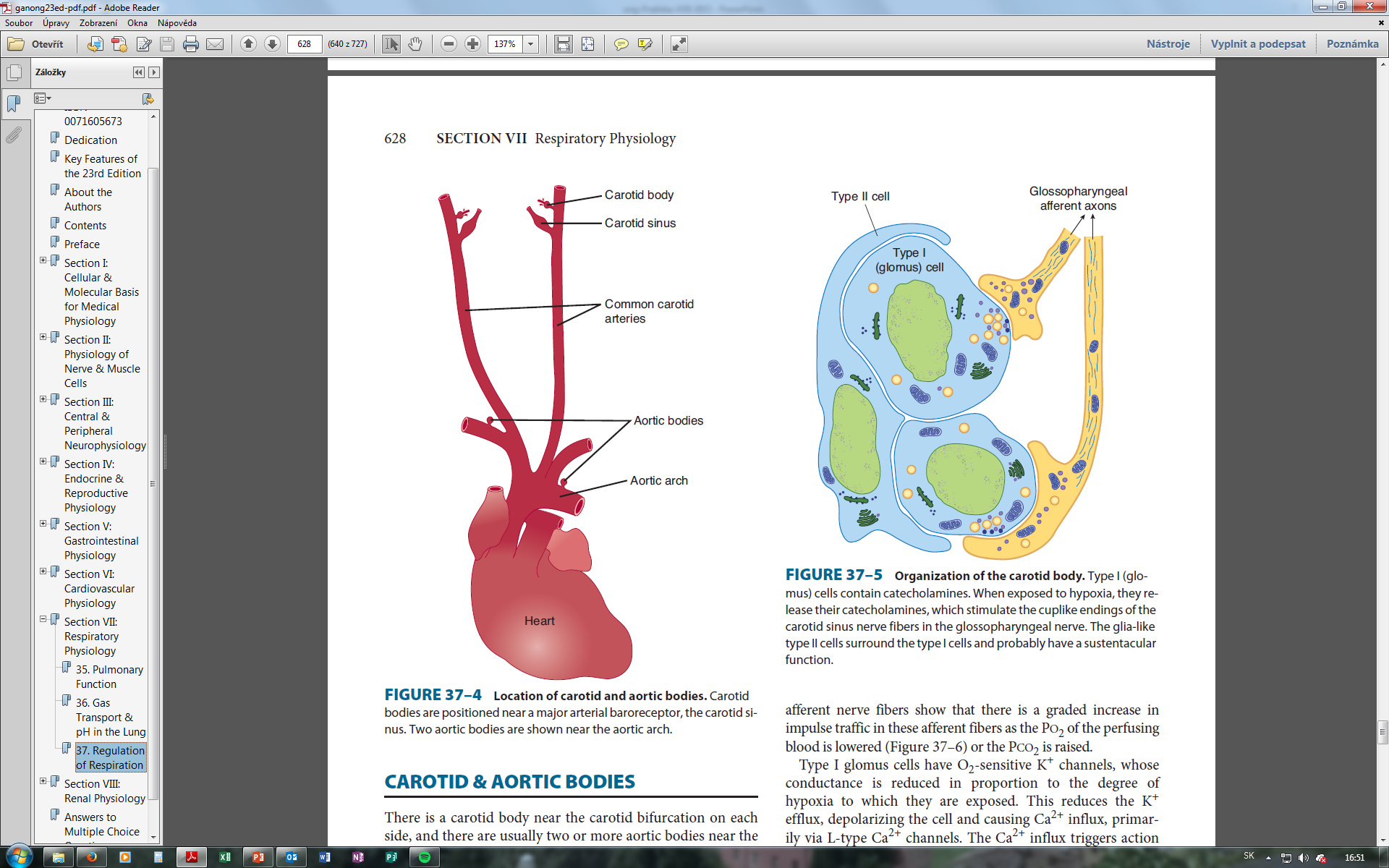 Type I cell (glomus)
They contain two types of cells
Type I: located beside nerve fibres
Type II: glia (each one surrounds 4-6 type I cells)
Registration of pO2 levels dissolved in the blood plasma over time
Stimulation by a decrease in pO2 or by a decrease in blood flow
Peripheral receptors also register pCO2 and pH
Type II cell
Afferent fibres of n. IX
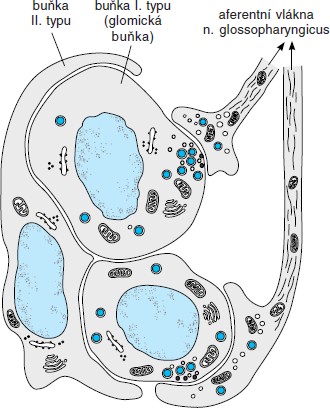 6
Department of Physiology, Faculty of Medicine, Masaryk University
Dead space
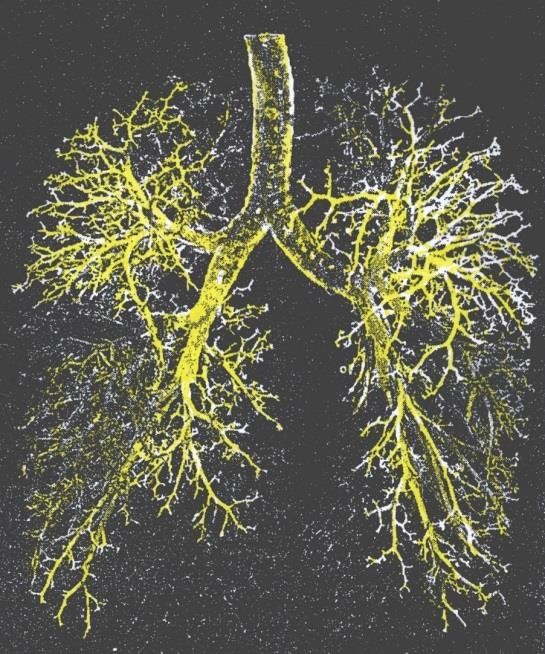 Air volume in the conductive airway area where no gas exchange with blood occurs
Anatomical DS: volume of the respiratory system outside the alveoli (150-200 mL)
Functional (physiological) DS: the volume of air that does not participate in gas exchange with the blood – includes non-perfused alveoli
In healthy individuals, both dead spaces are the same
7
Department of Physiology, Faculty of Medicine, Masaryk University
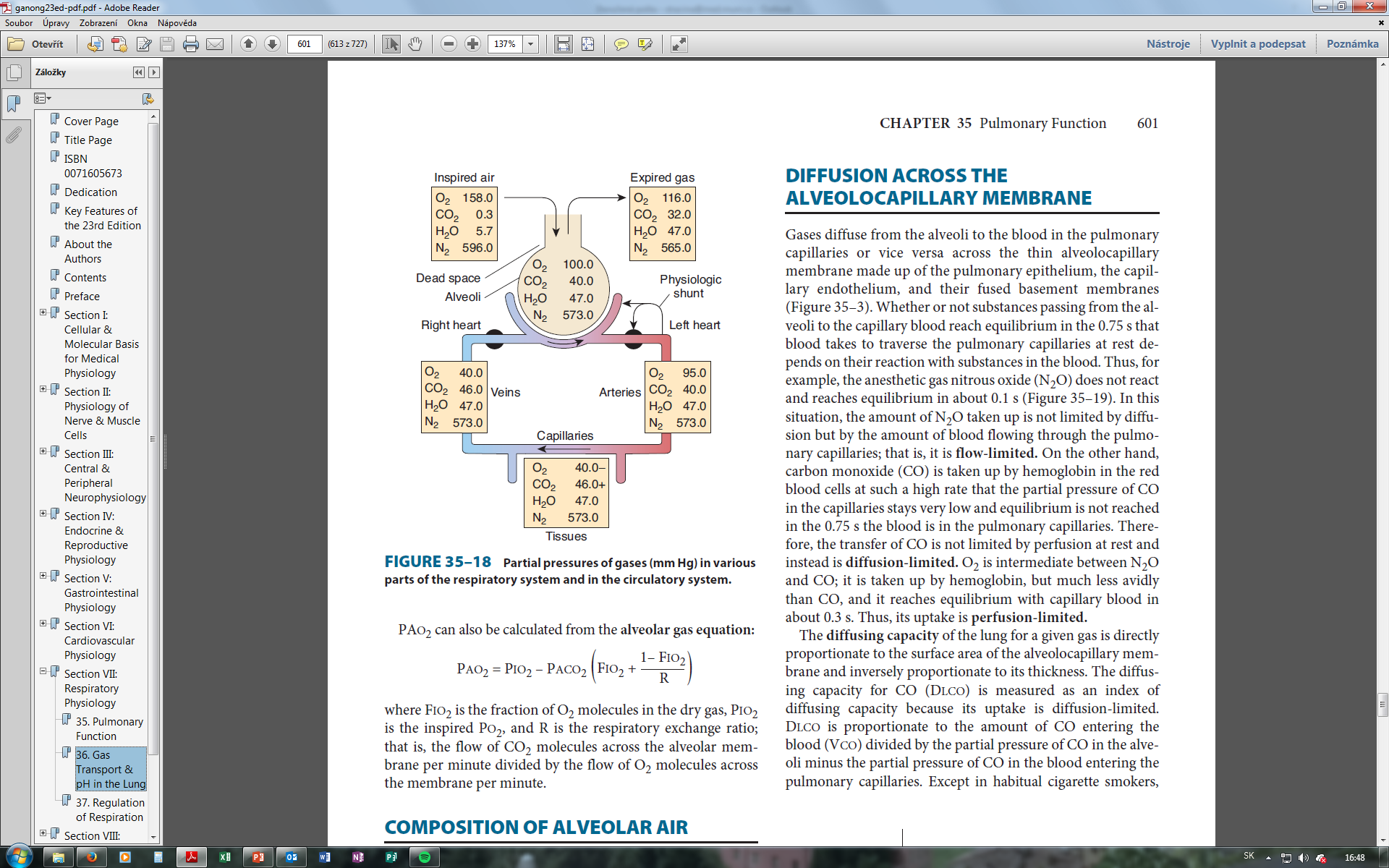 Partial pressures of gases (mmHg)
in different parts of the respiratory and circulatory systems
8
Department of Physiology, Faculty of Medicine, Masaryk University
http://worldartsme.com/images/happy-lungs-clipart-1.jpg
Pressures in lungs
The volume of inhaled air
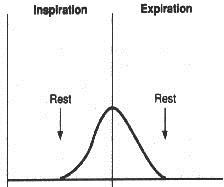 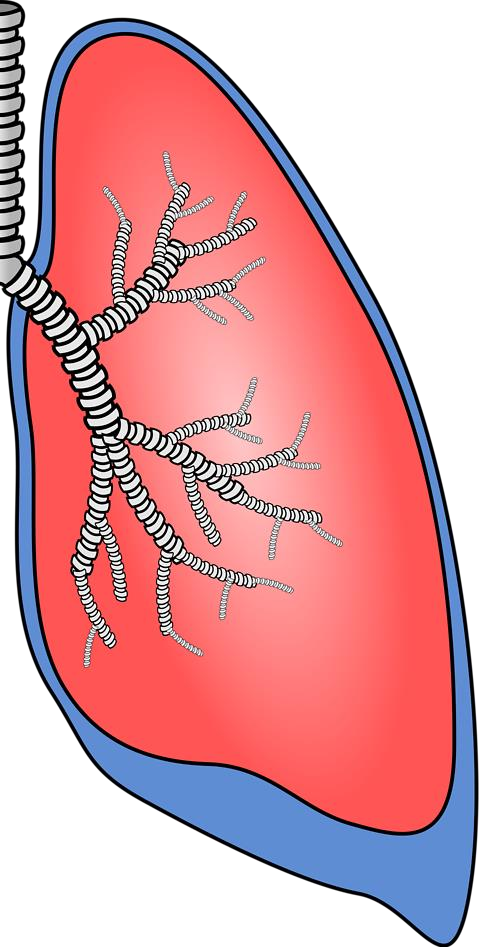 nádech	výdech
Visceral pleura
Parietal pleura
Intraalveolar (pulmonary) pressure

Atmospheric pressure
(now 0)

Intrapleural pressure (always negative)
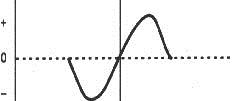 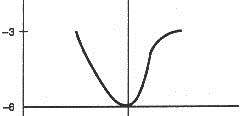 Pleural cavity –  between parietal and visceral pleura
Pleural
fluid
9
Lung compliance C
Volume change from relaxation volume (L)
Forced inspiration curve
Relaxation pressure curve
3
2
Forced expiration curve
Vital capacity
Position at rest
(relaxation volume)
1
0
-1
-80	-40	0	40
Pulmonary pressure (mmHg) 
 (0 = atmospheric pressure)
80	120	160
10
Department of Physiology, Faculty of Medicine, Masaryk University
Statistical evaluation – in general
Mann-Whitney test
Nonparametric sequential test, it compares samples A and B
Null hypothesis H0: sample A do not differ from sample B
Alternative hypothesis HA: sample A is bigger or smaller than sample B
Statistical significance of α (usually α = 0.05 or 0.01)
The probability of error, in other words, that we reject H0 based on the selection, but in reality H0 is true
Test results:
The test is not significant = confirmation of H0: we did not confirm the difference between A and B
The test is significant with significance α = rejection of H0: we confirmed that there is a difference between A and B
11
Department of Physiology, Faculty of Medicine, Masaryk University
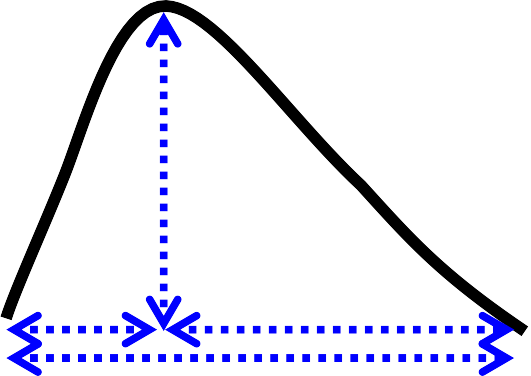 Statistical evaluation – an example
Amp
Ti
Te
Sample A: Amp at rest, sample B: Amp after exercise
Null hypothesis H0: Amp at rest will be the same as Amp after the exercise 
Alternative hypothesis HA: Amp at rest is bigger or lower than Amp after exercise
We compare T1 ́-T1 with the table values for α while the number of elements n = 6. Possible results:
T1 ́-T1 < 13 → we do not reject H0 at the significance level of α = 0.01, i.e. we have not shown that Amp at rest differed from Amp after exercise
T1 ́-T1 > 13 → we reject H0 at the significance level of α = 0.05, i.e. we have shown that Amp at rest differs from Amp after exercise (logically it should be higher after exercise)
T1 ́-T1 > 16 → we reject H0 at the significance level of α = 0.01, i.e. we have shown that Amp at rest differs from Amp after exercise (logically it should be higher after exercise)
BI
12
Department of Physiology, Faculty of Medicine, Masaryk University
Pneumotachography
13
Department of Physiology, Faculty of Medicine, Masaryk University
Pneumotachography
Pneumotachography is a method enabling the estimation of airway resistance. It measures the pressure difference between two ends of a tube through which the examined person breathes.

An increased value of airway resistance indicates obstruction of the airways.
14
Department of Physiology, Faculty of Medicine, Masaryk University
Poiseuille-Hagen law
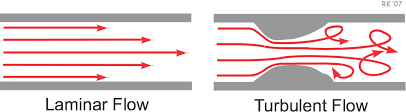 15
Department of Physiology, Faculty of Medicine, Masaryk University
Airway resistance
16
Principle of pneumotachography
valve
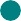 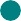 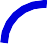 pneumotachograph tube
trachea
lung
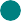 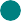 17
Department of Physiology, Faculty of Medicine, Masaryk University
U [V]
Pneumotachographic curve
Palv
M
Pp
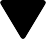 0
t [s]
Pp
marker
Palv
Valve closing at the start of inspirium/expirium
U [V]
Pneumographic curve
inspirium
expirium
18